Баскетбол
Групповое 
взаимодействие «тройка»
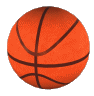 Цель урока
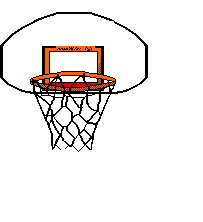 Формирование у учащихся умения взаимодействия в условиях спортивной игры (баскетбол)
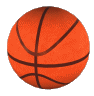 Проблемный уровень
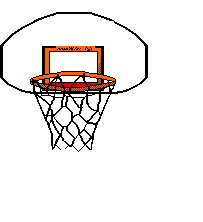 Влияет ли  на результат игры взаимодействие игроков?
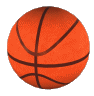 Взаимодействие двух нападающих против одного защитника
нападающий
передвижение учащегося
передача мяча
защитник
Передача в «тройках» через центр
учащийся
передвижение учащегося
передача мяча
Групповое взаимодействие «тройка» и противодействия защитников
Три нападающих двигаются от лицевой линии  к противоположному кольцу, средний игрок ведёт мяч, около линии трёхочкового  броска их встречают два защитника. При таком взаимодействии игрок с мячом, образующий защиту треугольника, находится дальше от щита, чем остальные два партнера.
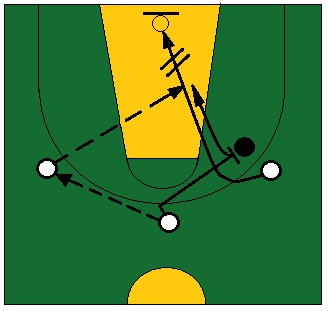 Групповое взаимодействие «тройка» и противодействия защитников
Из центра следует передача на правый фланг, а заслон ставится игроку на левом фланге, освободившийся игрок левого фланга врывается в центр трехсекундной зоны и получает мяч с правого края и атакует кольцо. Данное взаимодействие требует быстрых передач.
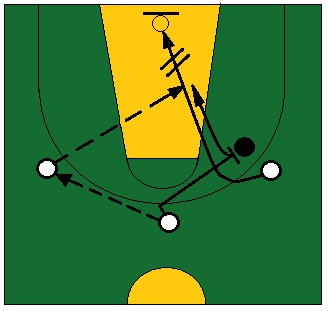 Задание по тактике игры
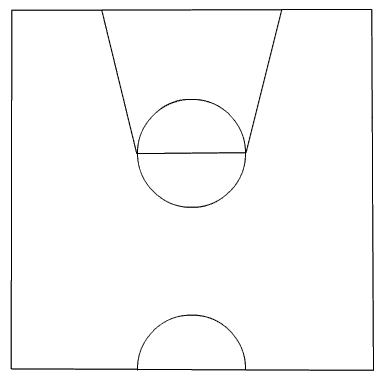 Игрок 1 ведет мяч на чужой половине площадке. Какое следует принять решение?


1)Атаковать кольцо самому
2)Передать мяч игроку 2
3)Передать мяч игроку 3
4)Передать мяч игроку 4
4
3
1
2
Задание по тактике игры
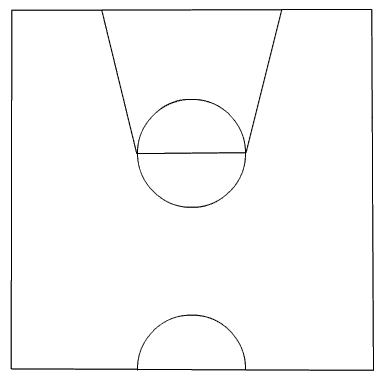 Игрок 1 ведет мяч на чужой                                                                           половине площадке.                                                                         Какое следует принять                                                                 решение?
4
3
Помешает защитник
1
2) Удаление от кольца
3) Пас открытому
4) Помешает защитник
2
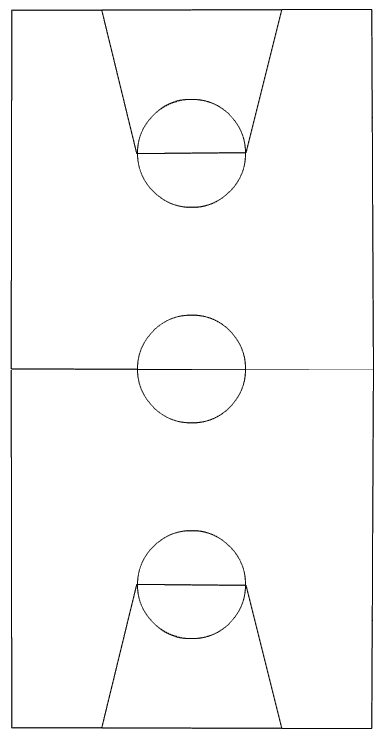 Задание по тактике игры
4
1
1
2
3
5
Игрок 1 только, что сделал подбор мяча после неудачной атаки его кольца. Как ему следует распорядиться мячом?
1)Дать пас игроку 5
2)Дать пас игроку 3
3)Дать пас игроку 4
4)Самому начать ведение мяча в направлении 1
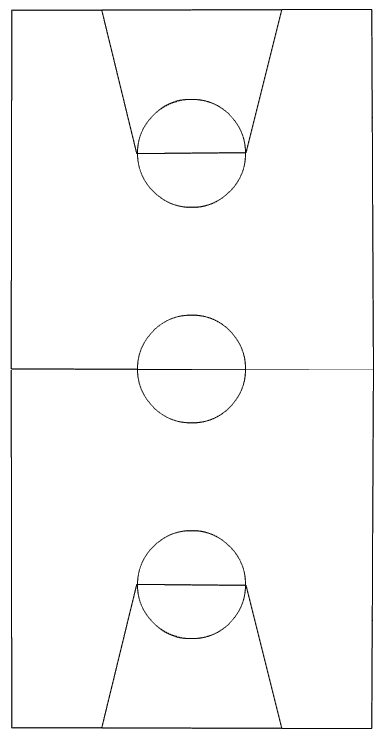 Задание по тактике игры
4
1
1
2
3
5
Игрок 1 только, что сделал подбор мяча после неудачной атаки его кольца. Как ему следует распорядиться мячом?
1)Игрок 5 закрыт и располагается близко от своего кольца
2)Дать пас игроку 3. Длинные пасы легко перехватываются
3)Дать пас игроку 4. Самое оптимальное.
4)Самому начать ведение мяча в направлении 1. В итоге получится 5 на 5.
Решение проблемы
В процессе урока было выявлено, что на результат игры влияет:
расстановка игроков; 
взаимодействие игроков; 
способность точно соизмерять и регулировать пространственные временные и динамические параметры движений;
способность выполнять двигательные действия без излишней напряженности.
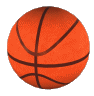 Литература
А) Список используемых печатных источников
Журнал «Спорт в школе»  - 2012г. №7, - 2012г.  №9,  - 2013г.  №1
Б) Активные ссылки на страницы материала в Интернете.
1. http://www.it-n.ru/board.aspx?cat_no=22924&tmpl=Thread&BoardId=22927&ThreadId=446829 Презентация «Тактика игры в баскетбол» (тестовые задания)
2.http://chertkov.ucoz.ru/load/uchebnye_predmety/fizicheskaja_kultura/36  Конспект урока « Тактики нападения»
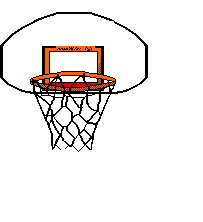 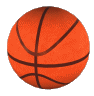